The Three Analytics Techniques
Decision Trees – Determining Probability
Decision Trees – Chi Square
Example: Chi-squared test
Example: Chi-squared test
Chi-squared test
Small p-values (i.e., less than 0.05 mean it’s very unlikely the groups are the same)

So Owns/Rents is a predictor that creates two different groups
Cluster Analysis – Cohesion and Separation
Cluster Analysis
What do you look for in the histogram that tells you a variable should not be included in the cluster analysis?
Cluster Analysis
What do you look for in the histogram that tells you a variable should not be included in the cluster analysis?
Cluster 1
Cluster 2
3
3.3
1
1.3
1.5
2
SSE2 = 32 + 3.32 + 1.52 	= 9 + 10.89 + 2.25 	= 22.14
SSE1 = 12 + 1.32 + 22 	= 1 + 1.69 + 4 	= 6.69
Separation and Cohesion
Distance within clusters is minimized
Which is better?
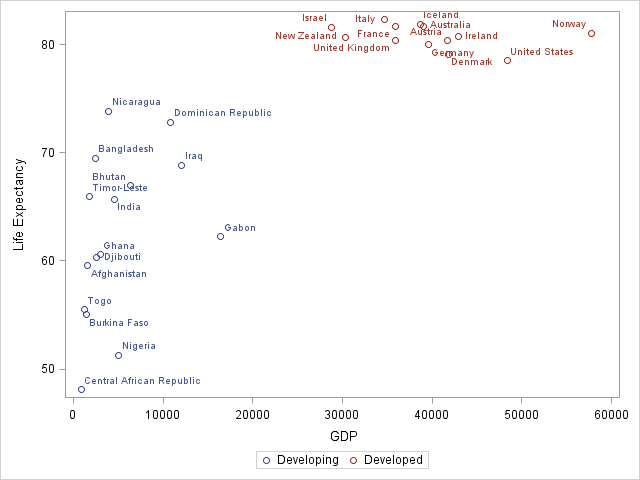 Distance between clusters is maximized
Segment Profile Plot
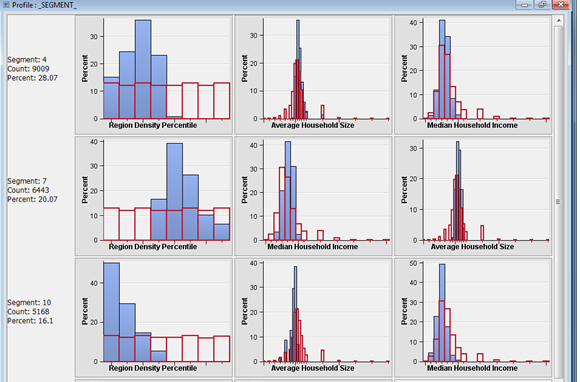 Association Rules Mining
Association Rules Mining
Support count ()
In how many baskets does the itemset appear?
{Milk, Beer, Diapers} = 2 (i.e., in baskets 3 and 4)

Support (s)
Fraction of transactions that contain all items in X  Y
s({Milk, Diapers, Beer}) = 2/5 = 0.4
Confidence
Confidence is the strength of the association
Measures how often items in Y appear in transactions that contain X
This says 67% of the times when you have milk and diapers in the itemset you also have beer!
c must be between 0 and 11 is a complete association
0 is no association
Lift Example
What’s the lift for the rule:{Milk, Diapers}  {Beer}

So 	X = {Milk, Diapers} 	Y = {Beer}s({Milk, Diapers, Beer}) = 2/5 = 0.4s({Milk, Diapers}) = 3/5 = 0.6s({Beer}) = 3/5 = 0.6So
When Lift > 1, the occurrence of X  Y together is more likely than what you would expect by chance
Another example
Are people more inclined to have a checking account if they have a savings account?
Answer: No
In fact, it’s slightly less than what you’d expect by chance!
Support ({Savings} {Checking}) = 5000/10000 = 0.5
Support ({Savings}) = 6000/10000 = 0.6
Support ({Checking}) = 8500/10000 = 0.85
Confidence ({Savings} {Checking}) = 5000/6000 = 0.83
Final Question
Can you have high confidence and low lift?